Interviewing Skills:
The Rules of the Road
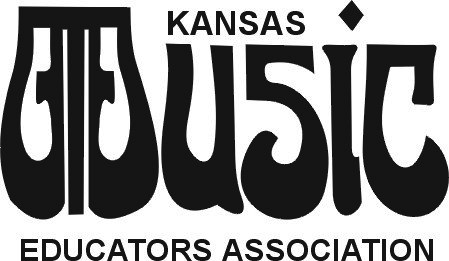 KCOMTEP
Marcia Neel
September 30, 2013
www.musiceducationconsultants.net/KCOMTEP2013
Interviewing SkillsMuch MORE than Knowing 
Your Music!
Make a great impression!
Firm handshake and a smile
Good body language
Professional dress--check your gig line!
Interviewing SkillsMuch MORE than Knowing 
Your Music!
2.	Put yourself in my place.  Would you hire you?  Why?  Why not?
Exude confidence
Smile!
Interviewing SkillsMuch MORE than Knowing 
Your Music!
3.	Be prepared.
Completed (and neat) application 
Transcripts to date (copy will do for the interview, but originals are required eventually)
University Placement File
Resume (not required, but extremely helpful--a way to “blow your own horn”)
Sample Letter of Introduction
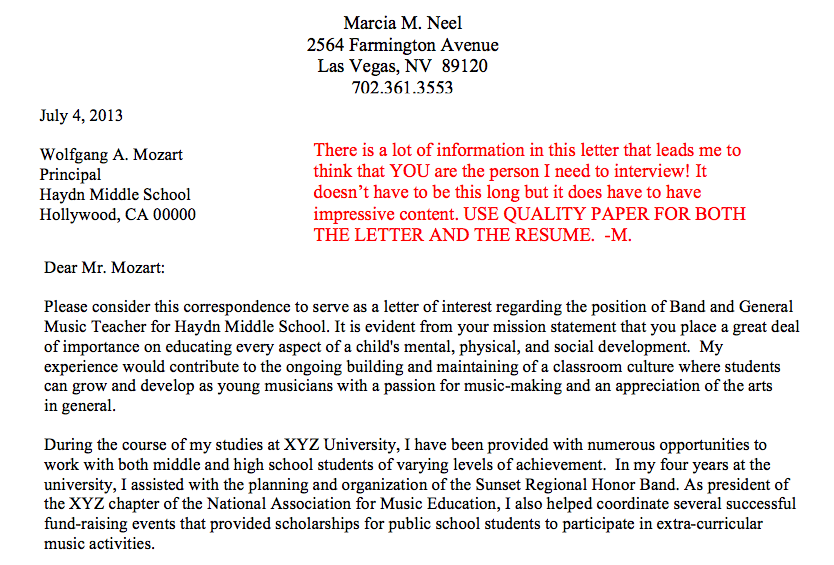 Sample Letter of Introduction p. 2
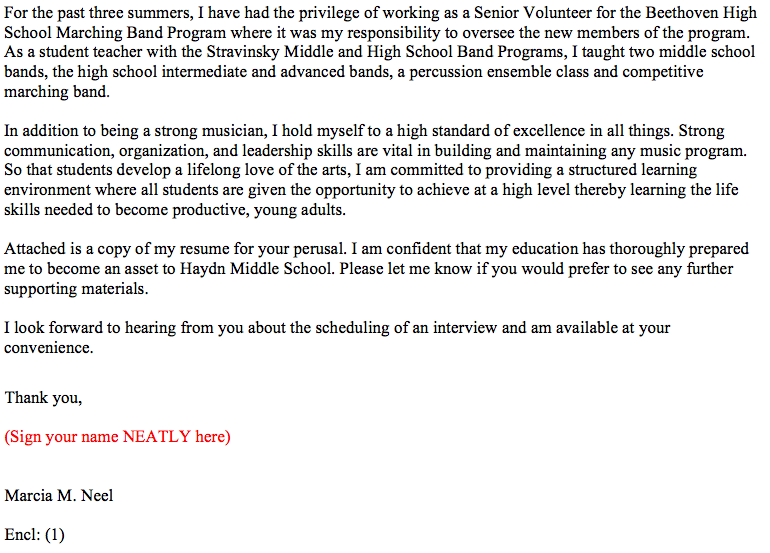 Sample Resume
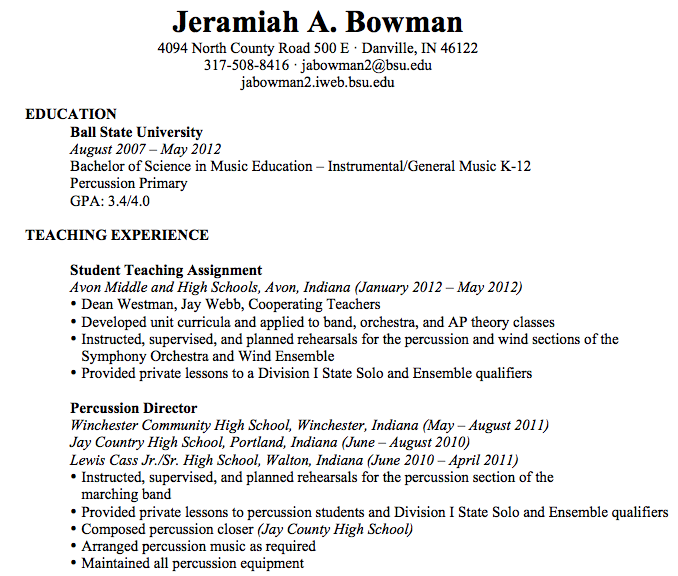 Sample Resume
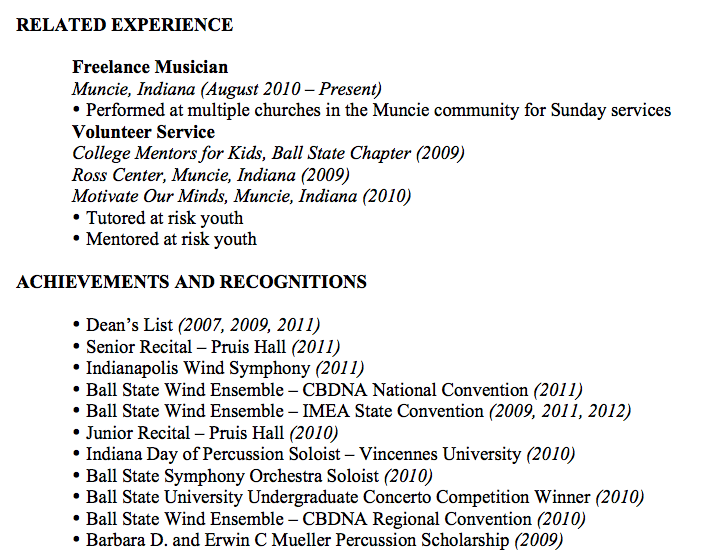 Sample Resume
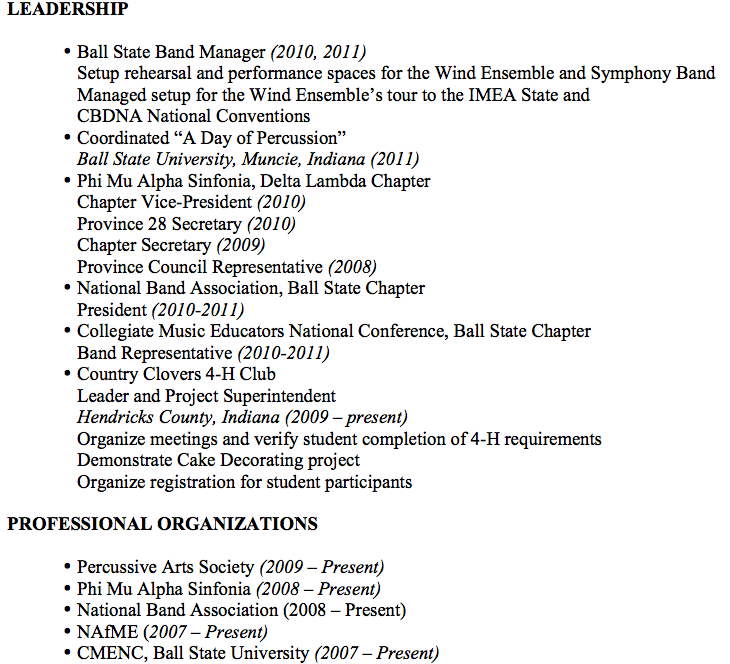 Interviewing SkillsMuch MORE than Knowing 
Your Music!
4.	Do Your Homework
Find out everything you can about the school district and its programs
If you can, visit local programs 
Attend concerts from that district
Interviewing SkillsMuch MORE than Knowing 
Your Music!
Do mock interviews with fellow students/friends 
Practice makes perfect--sound familiar?
Believe what you say--don’t just give “a right answer”
Interviewing SkillsBe Ready to Discuss. . .
Appropriate Literature and Concert Design
Introducing and teaching of SOLID playing/singing skills -- PEDAGOGY!
Instructional Objectives
Content Standards/Expectations
Classroom Management Strategies
Non-musical Responsibilities
Classroom Routine
Motivational Techniques/Strategies
Interviewing Skills: Sample Questions
CURRENT EXPERIENCE/BACKGROUND: EX: BAND
Warm-up:  Tell me about yourself.

What is your major instrument?
Describe your proficiency on all other instruments including strings
What do you consider to be typical problems for beginning (wind/brass/percussion students)?
Interviewing Skills: Sample Questions
Describe your high school and college/university background and training.  How have these experiences prepared you to be a band director.
5.	Describe your ability to develop and chart a marching band show.
6.	What are your Jazz Band pedagogical skills and describe how you teach improvisation.
Interviewing Skills: Sample Questions
7.	 Discuss your expectations regarding performance.
 What are your instructional objectives?
9.	 Describe your method of lesson planning.
10. Discuss some of your considerations in selecting   
      literature for your band.
 Describe some of the methods you would use in   
      gaining and maintaining appropriate classroom  
      management.  How will you handle behavior   
      problems?
Interviewing Skills: Sample Questions
Describe some of the strategies you would use in    
       recruiting students for the band program.
13.  Describe what an observer might see in a typical,  
       daily rehearsal?
14.  Provide an example of a standards-based lesson.
Interviewing Skills: Sample Questions
15.  In your opinion, what constitutes a superior,   
       meaningful performance?
16.  Describe what you consider to be your   
       obligations in planning and running fundraising 
       activities.
17.  Explain some of the non-musical responsibilities   
       you have to your students.
  What are your plans for professional   
       development?
Interviewing Skills: Sample Questions
Wrap-up:  Is there anything that we haven’t covered in the interview that you would like for me to know?
Saying Thank You
Show Your Appreciation!
Be Professional
Shake Hands
Look them in the Eye

Send a NEATLY Handwritten Note:
For Their Time
To Re-express Your Interest
To Follow-up (Depends on how interview ended)
Marcia Neel
Contact Information
marcia@musicedconsultants.net
www.musiceducationconsultants.net/
KCOMTEP2013
@MusicEdConsult
On Twitter
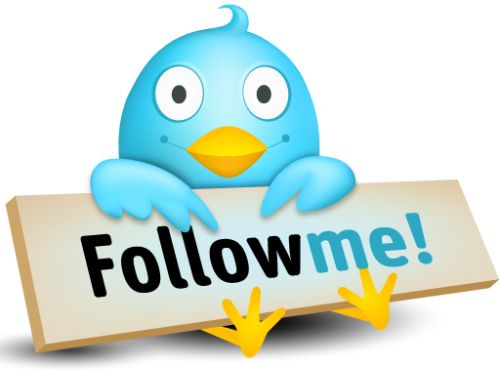